H->bb Weekly Meeting
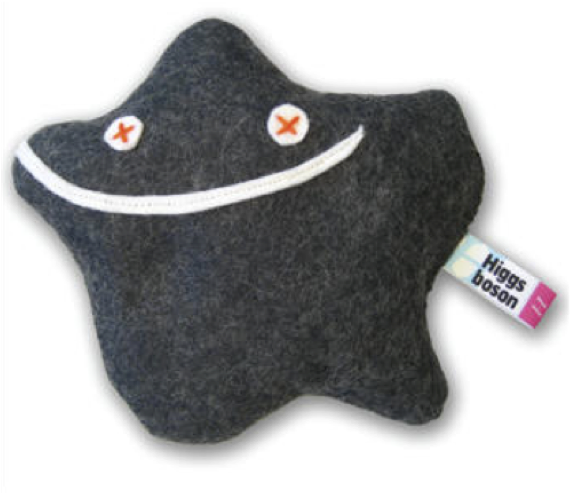 Ricardo Gonçalo (RHUL)

HSG5 H->bb Weekly Meeting, 11 April 2011
Apologies…
I have completely dropped the ball over the past week due to on-call shift duties…

Had no chance of doing anything that involved thinking, like setting up a task list or looking at the MC samples… sorry!
Ricardo Gonçalo
HSG5 H->bb - 11/4/2011
2
News! News! News!
Meeting last week:
Simulation workshop tomorrow aimed at the physics needs for 2011-2012 data analysis: https://indico.cern.ch/conferenceDisplay.py?confId=133590

Forthcoming meetings:
LHC Physics Center (LPCC): Status of Higgs and BSM searches at the LHC – starting TODAY at 2pm and tomorrow https://indico.cern.ch/conferenceDisplay.py?confId=127277

New meeting on procedures for statistical interpretation of ATLAS results on April 15: https://indico.cern.ch/conferenceDisplay.py?confId=132499

Workshop on combined performance for 2011, on 14 April: https://indico.cern.ch/conferenceDisplay.py?confId=132123
Ricardo Gonçalo
HSG5 H->bb - 11/4/2011
3
Monte Carlo Samples
From last week:
Need to review what we have and what we need for the coming year:
Several ongoing strands:
Giacinto looking into Wbb in Powheg
Michiel looking into MC@NLO for VH signal
Michiel/Chris C-T, Aurelio: discussion of ttbb ME production in Alpgen
Mass points:
ZH(Zll), WH(Wlnu), ttH, VBF(Hbb) analyses have mass points: 115, 120, 125, 130 GeV/c2
Any more WH/ZH (boosted/non-boosted) samples needed?
Additional backgrounds?

Michiel giving a talk today
We urgently need to check the available MC samples
The HSG5 request for this summer was already sent (see email from Chris C-T on Thursday 7/4)
Ricardo Gonçalo
HSG5 H->bb - 11/4/2011
4
Task Assignment
Need to study systematic effects and try to improve on them

Effects should be evaluated with at least 1fb-1 in mind
What is the effect of each systematic uncertainty or each alternative reconstruction method on S/√B 

In addition need someone to:
Follow developments of MC/D3PD production
Follow up on trigger evolution – in touch with Higgs trigger group
Follow up on GRL issues
Ricardo Gonçalo
HSG5 H->bb - 11/4/2011
5
Ricardo Gonçalo
HSG5 H->bb - 11/4/2011
6
Ricardo Gonçalo
HSG5 H->bb - 11/4/2011
7
AOB
Are we happy with the schedule of meetings?
Sau Lan proposes 13:00 or 13:30 on Mondays
Would that be ok for everyone? Any other preferences?
Ricardo Gonçalo
HSG5 H->bb - 11/4/2011
8
Backup
Ricardo Gonçalo
HSG5 H->bb - 11/4/2011
9
Ricardo Gonçalo
HSG5 H->bb - 11/4/2011
10
Ricardo Gonçalo
HSG5 H->bb - 11/4/2011
11
Reconstruction issues
Muon CP group recommendations for release 16: 
Reconstruction efficiency and isolation efficiency scale factors, momentum smearing functions
https://twiki.cern.ch/twiki/bin/view/AtlasProtected/MCPAnalysisGuidelinesRel16

Jet/Etmiss recommendations for jet cleaning in release 16:
Medium jet cleaning should give similar rejection to rel 15 cleaning but with better efficiency
Tight jet cleaning should not be used – still under discussion
https://twiki.cern.ch/twiki/bin/view/AtlasProtected/HowToCleanJets#Bad_jets_rel16_data

New!: Final b-tagging calibrations for release 16 based on full 2010 data:
https://twiki.cern.ch/twiki/bin/view/AtlasProtected/Analysis16

e/gamma recommendations for energy scale and resolution in release 16:
https://twiki.cern.ch/twiki/bin/view/AtlasProtected/EnergyScaleResolutionRecommendations
And rescaler tool: https://twiki.cern.ch/twiki/bin/view/AtlasProtected/EnergyRescaler

Standard Model W/Z group baseline selection for release 16 (next 4 slides):
See discussion in W/Z group Sharepoint
Also, finer points (and perhaps the not so fine) still being discussed
Ricardo Gonçalo
HSG5 H->bb - 11/4/2011
12